Жизнь в мировом океане
Подготовила Алешенцева Елизавета
                               Ученица 7 класса Б
                     школы МБОУ СОШ  №117
Моя цель: узнать о жизни в Мировом океане.

                                        Задачи.
1. Выяснить и написать о разнообразие морских организмов.

2.  Узнать о особенностях распространение жизни в Мировом океане.

3. Написать текст о ограниченном биологическом богатстве Мирового океана.

4. Под конец презентации составить список использованной литературы.
Мирово́й океа́н — это основная часть гидросферы, непрерывная, но не сплошная водная оболочка  Земли, окружающая материки и острова, и отличающаяся общностью солевого состава. Мировой океан покрывает 70,8% земной поверхности.Континенты и большие архипелаги разделяют мировой океан на четыре большие части (океаны):∙Атлантический океан∙Индийский океан∙Тихий океан∙Северный Ледовитый океанИногда из них также выделяется∙Южный океан
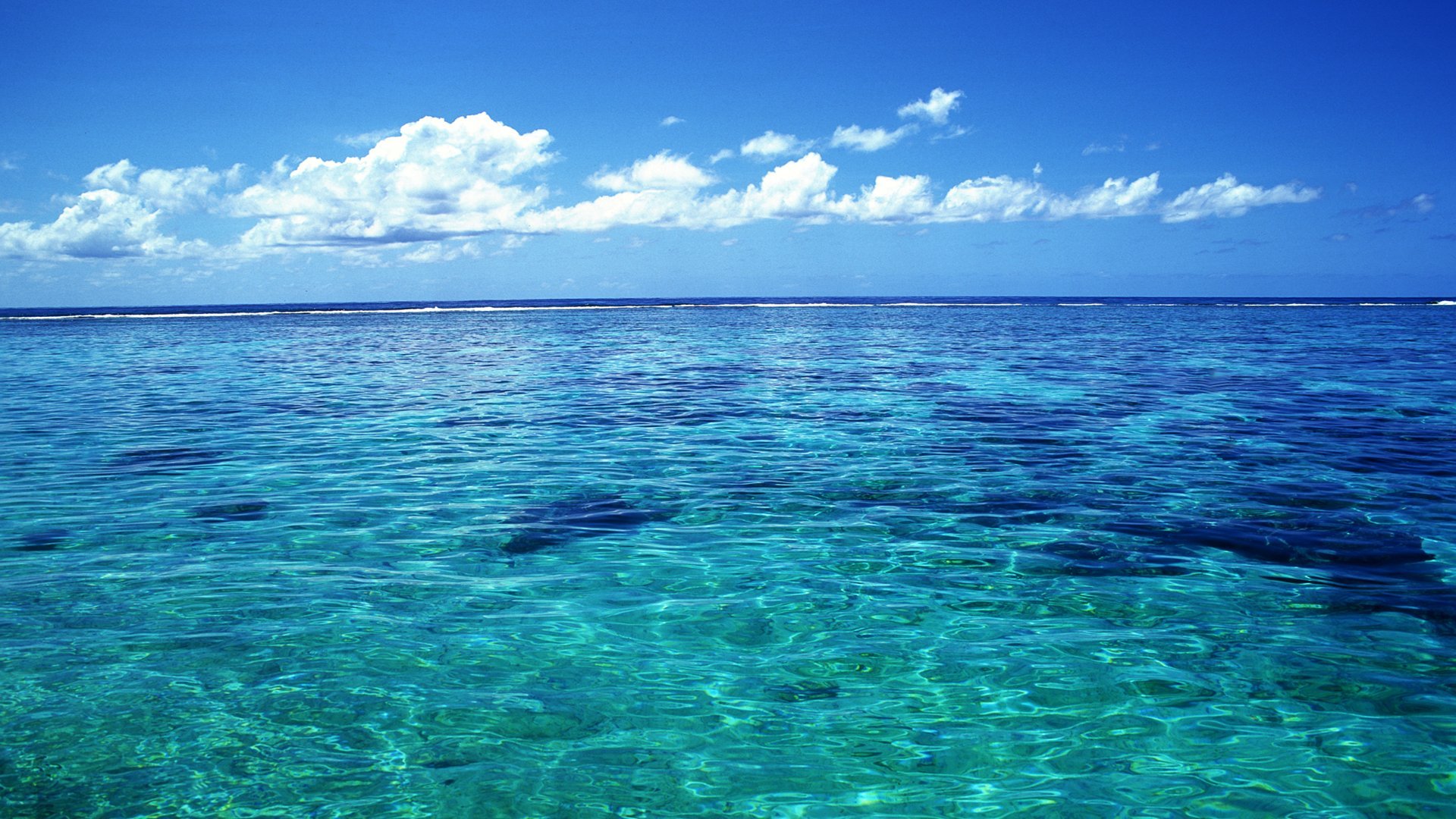 нектон
Разнообразие. морских организмов.    Океан полон жизни и тайн. Многие из них не раскрыты до сих пор. При исследование морских глубин и сейчас ещё находят организмы, неизвестные науке. Жизнь в океане всепроникающая. Она существует на дне Марианского жёлоба, на глубине 11тыс. м, и даже там, где образуется новая земная кора, где из глубин Земли через разломы поступает горячая магма, где высокие температуры и высокое давление.      В Мировом океане обитает огромное количество живых организмов – от одноклеточных микроскопических растений и животных до морских гигантов.По образу жизни морские организмы делят на три группы: нектон - активно плавающие организмы, планктон – пассивно плавающие и бентос – организмы, живущие на дне.
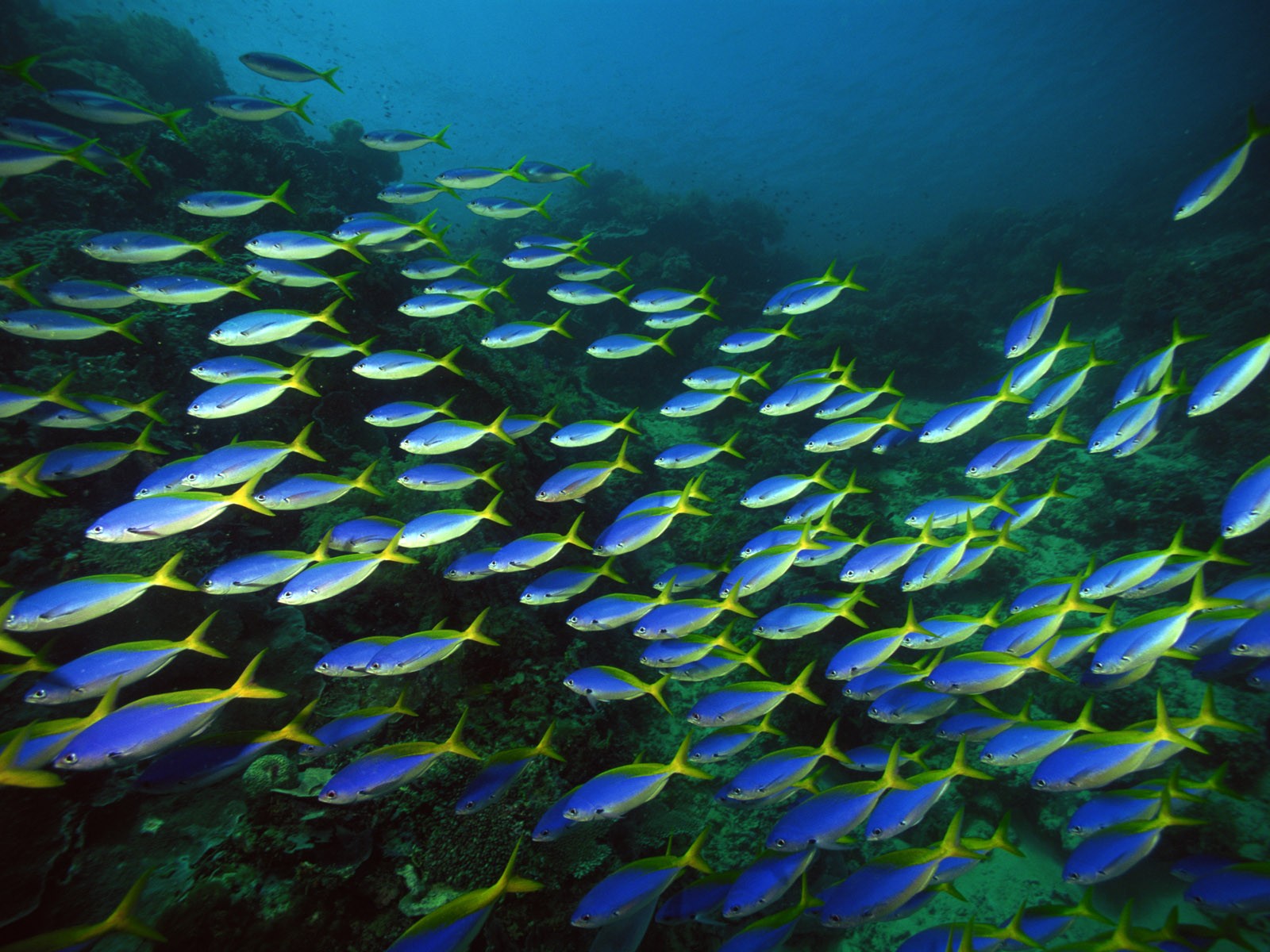 планктон
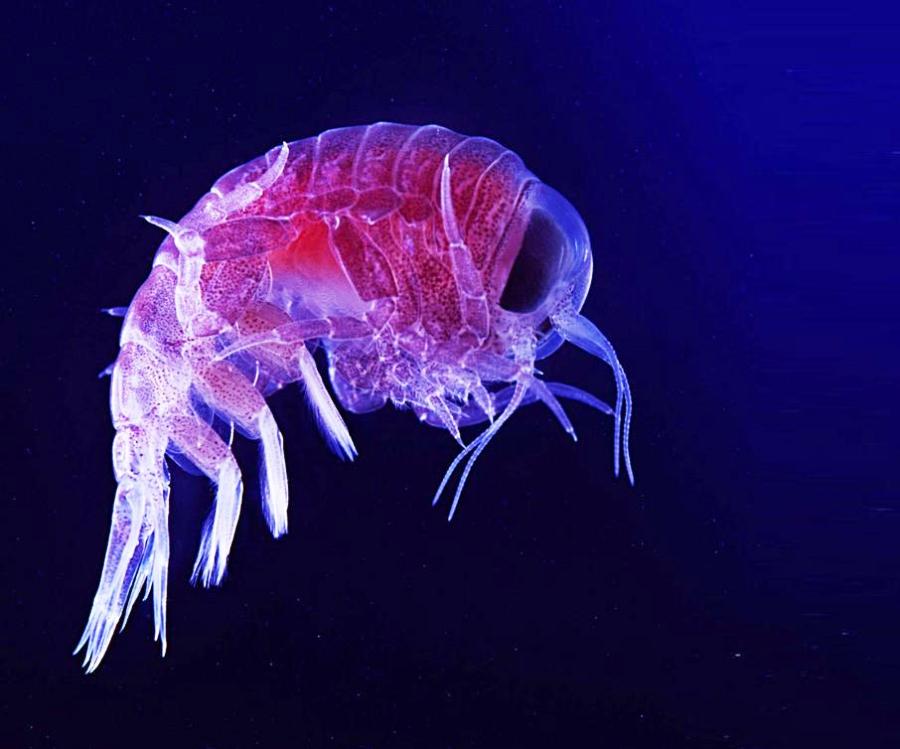 бентос
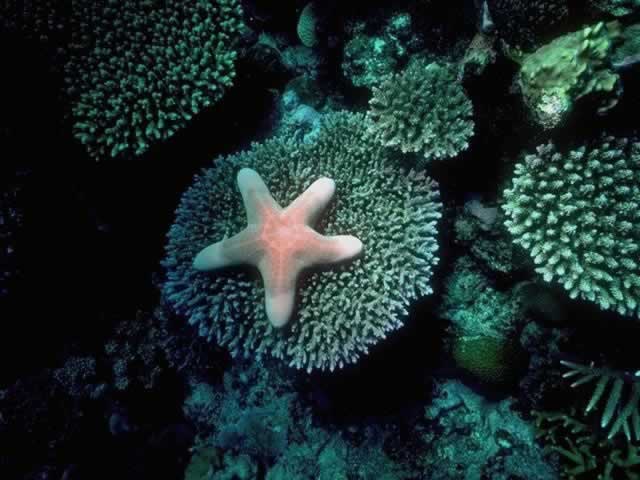 Распространение жизни в океане.В океане выделяют две области жизни. К первой относят поверхность воды и всю водную толщу, ко второй – дно океана.Кроме света на распространение организмов в океане влияют и другие факты: солёность и плотность, температура воды, количество питательных веществ, течения вертикальное перемешивание вод, свойства пород, слагающих морское дно. Все эти условия по-разному сочетаются на огромных пространствах океана. Например, в районах подъёма глубинных вод поверхностный слой насыщается питательными веществами, что создаёт благоприятные условия для жизни.
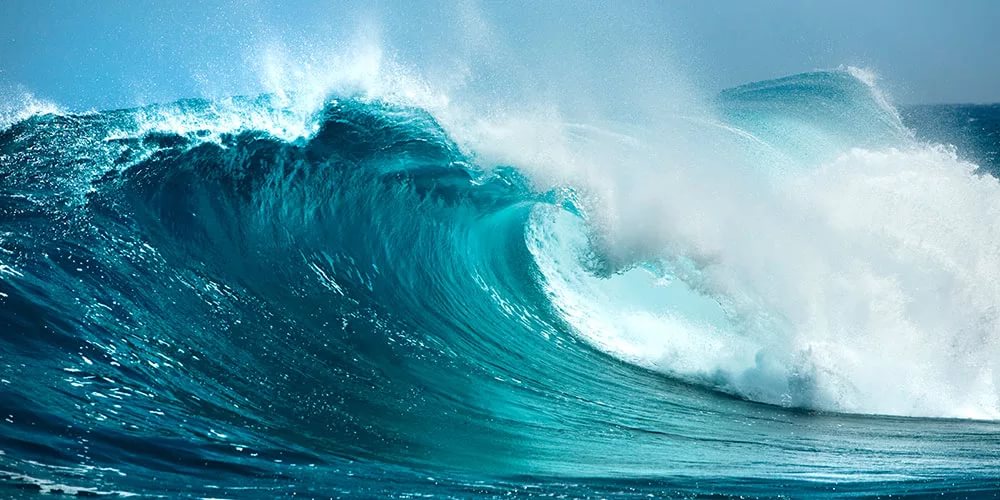 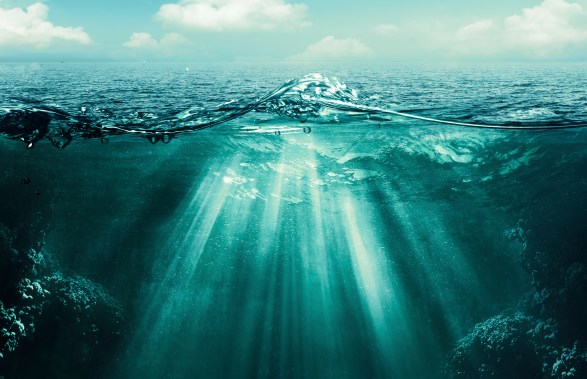 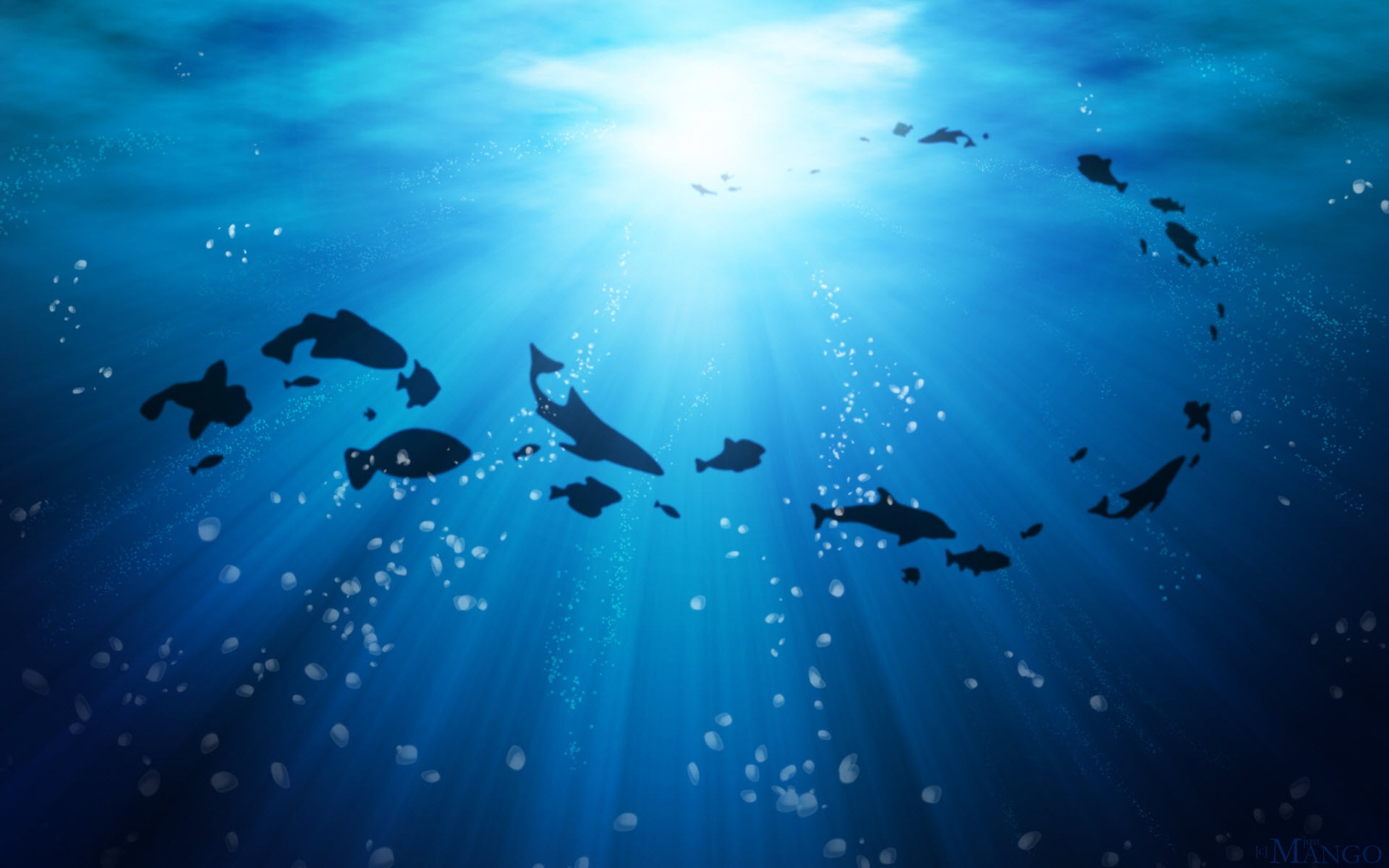 Мировой океан обладает большими, но всё же ограниченными биологическими богатствами, и сегодня перед человечеством стоит важная задача их разумного использования, охраны и умножения.
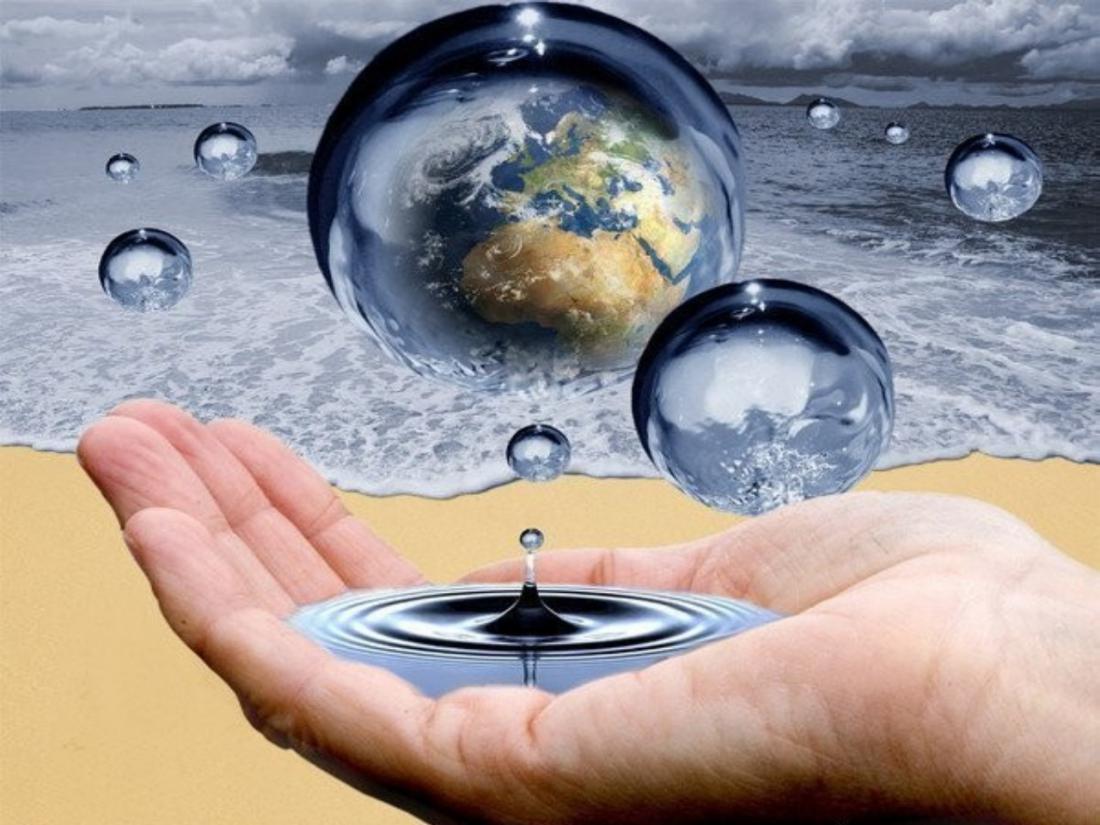 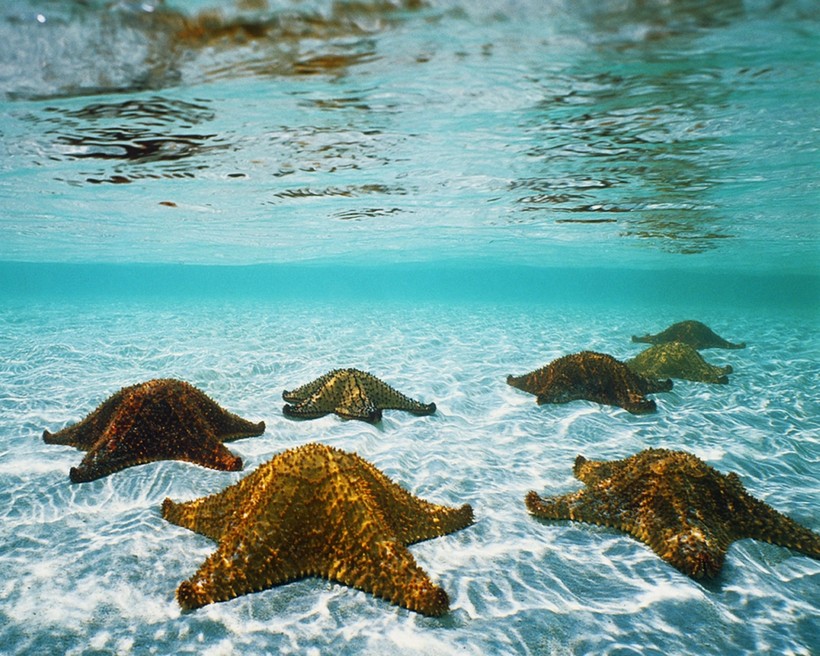 Список использованной литературы
1.Википедия
https://ru.wikipedia.org/wiki/%D0%9C%D0%B8%D1%80%D0%BE%D0%B2%D0%BE%D0%B9_%D0%BE%D0%BA%D0%B5%D0%B0%D0%BD#География_океанов

2.Учебник географии за 7 класс В. А. Коринская, И. В. Душина, В. А. Щенев.
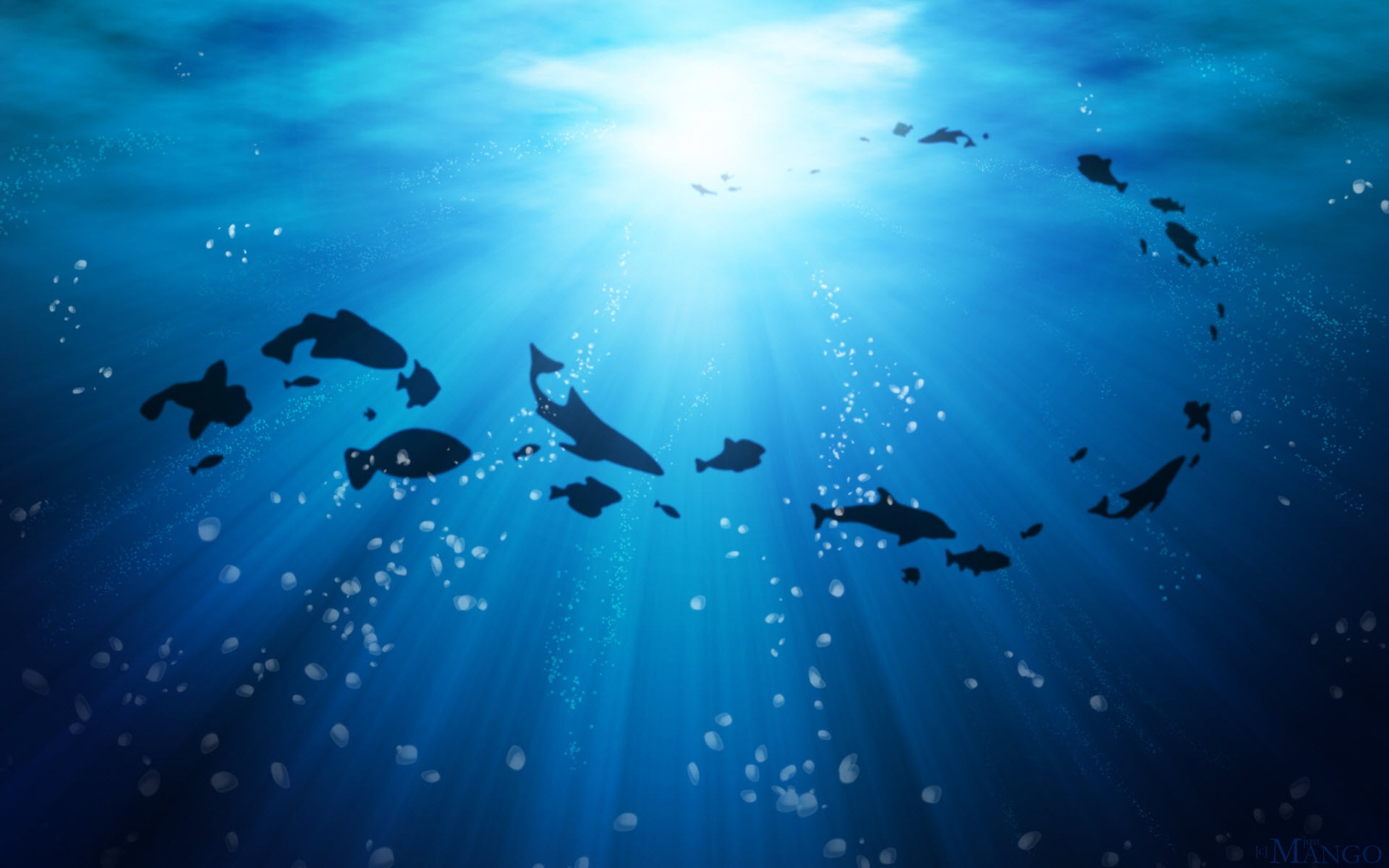 Спасибо за внимание